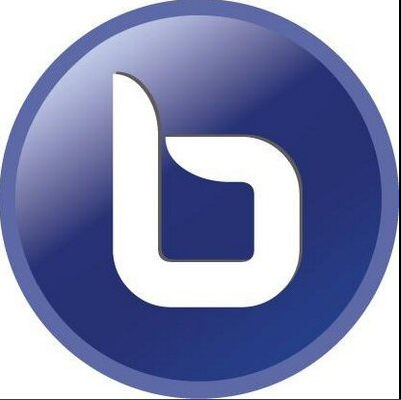 BigBlueButton TEST pageTHIS IS NOT YOUR LIVE EVENT  - THERE  ARE NO TRAINERS LINKED TO THIS PAGE AND IT IS NOT MONITORED
If you did not complete the ECHO test, please leave and try again.  When prompted pick microphone.  Test your audio. Then leave the test room by closing the TAB
PLEASE BE AWARE THAT OTHER USERS IN THIS ROOM CAN HEAR YOU